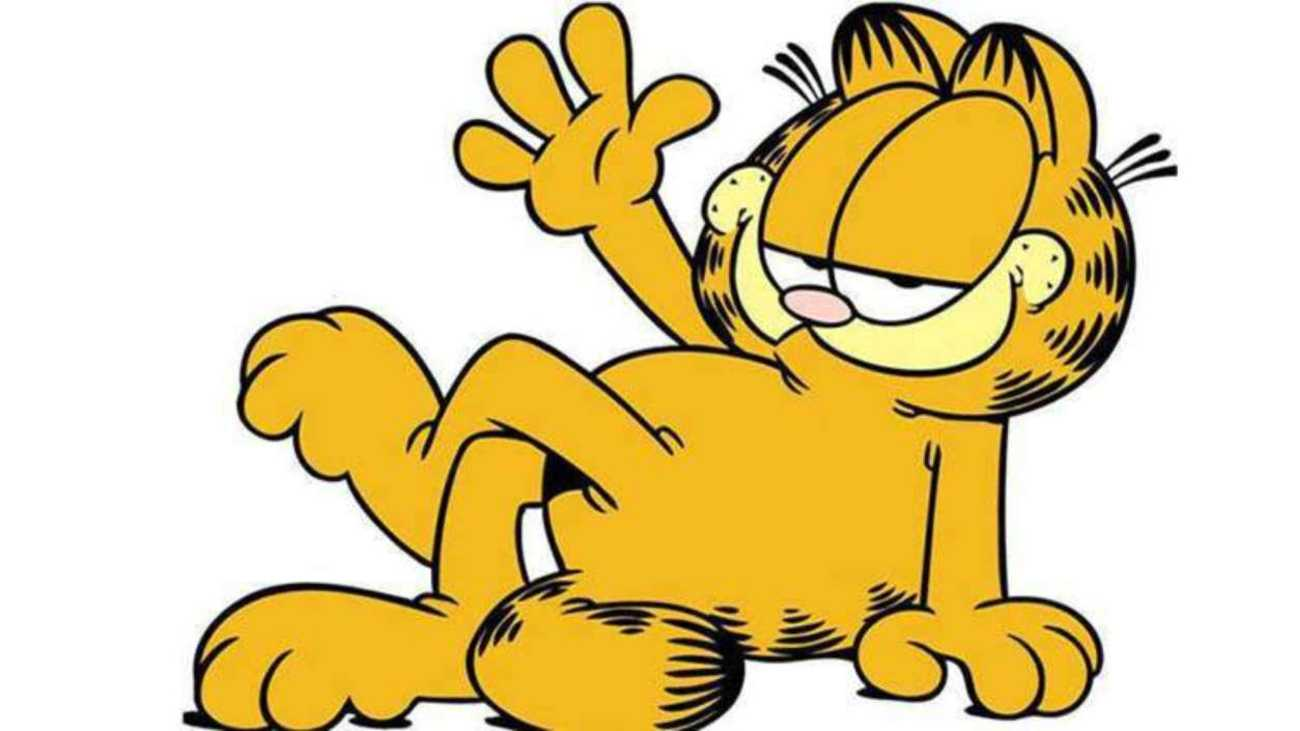 Voorstelling observatiejaar
Hervorming 2020-2021
Activeren naar de praktijk
Nadruk op het functionele: wat we leren willen we kunnen toepassen 
Zonder kennis te vergeten leggen we de nadruk op vaardigheden binnen de BGV lessen: aan de slag met de handen
Leerlingen blijven activeren om actief te participeren aan de maatschappij
Met oog voor de kunst van de stielen
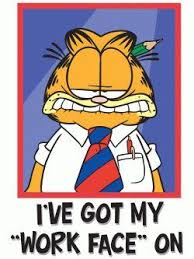 Zelfredzaamheid
Leerlingen moeten voor zichzelf kunnen instaan. De weg naar zelfstandigheid start in het observatiejaar
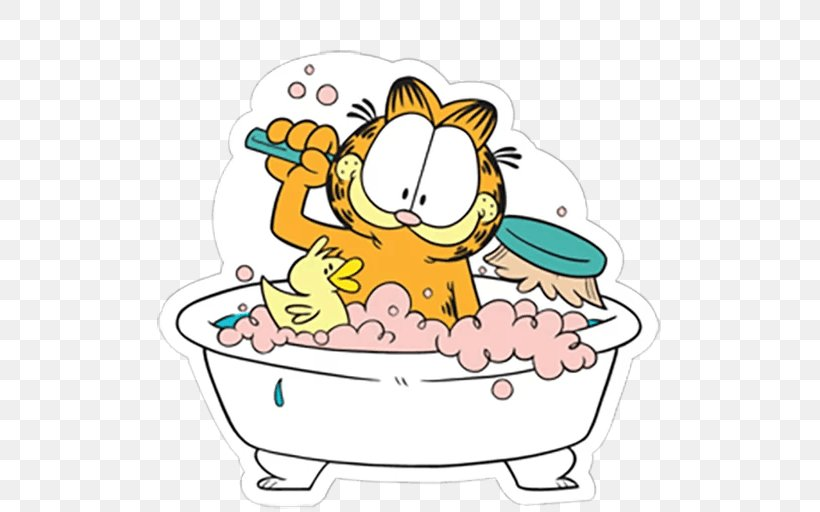 Sociale vaardigheden
Het observatiejaar is de blauwdruk van gedrag binnen de school: attitudes worden aangeleerd
Sociale vaardigheden: vrienden maken, gepast gedrag ten opzichte van leerkrachten en leerlingen voorop
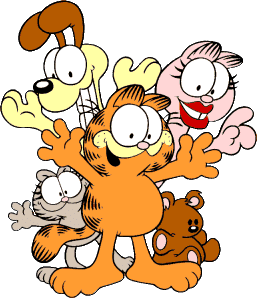 GASV
Functionele vaardigheden en ondersteuning BGV
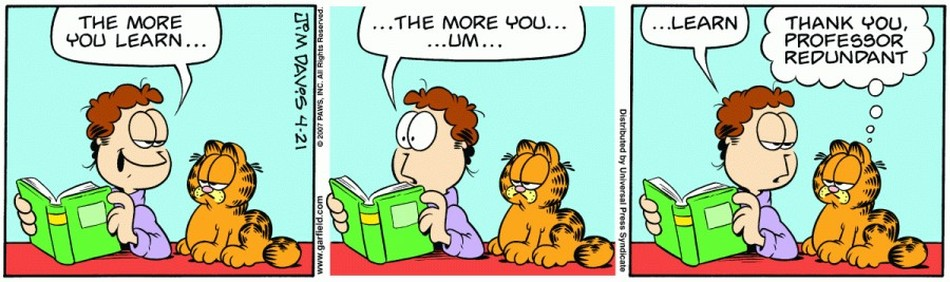 Voorstelling vakinhoud
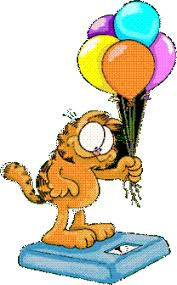 Functionele taal en functioneel rekenen
Onderhouden vaardigheden lagere school 
Functioneel maken van kennis lagere school en aanleren nieuwe functionele vaardigheden
Leerlingen kunnen steeds het geleerde, functioneel gebruiken in de maatschappij
GASV: projectwerking
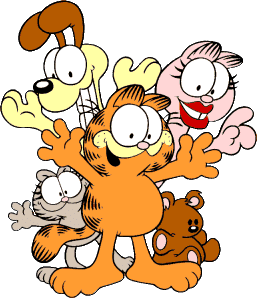 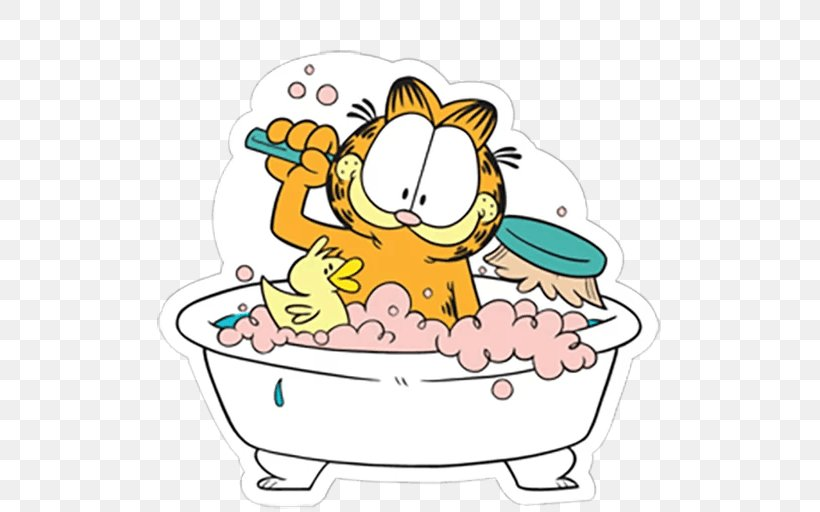 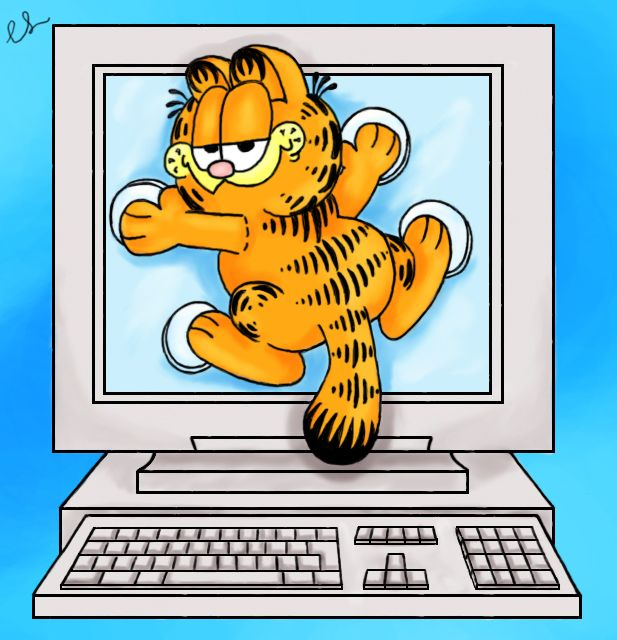 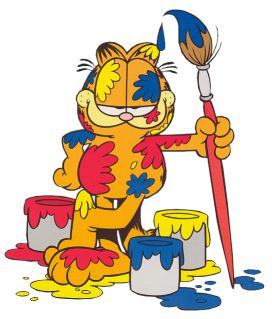 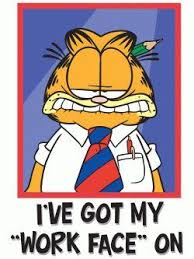 GASV: projectwerking
Functioneel maatschappelijke thema’s: onmiddellijk toepasbaar: als aanvulling op de grote projecten in het observatiejaar
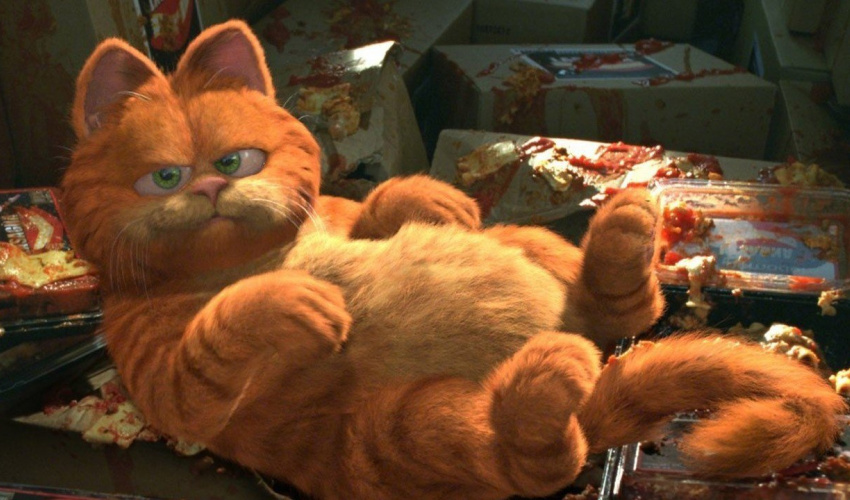 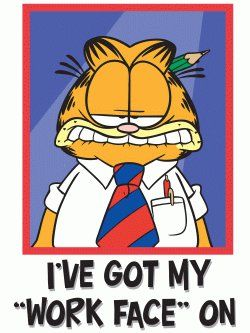 BGV
Initiatie in de opleidingsprofielen en ontwikkelen algemene competenties
BGV
Kinderen die graag naar school gaan
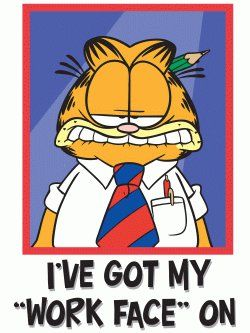 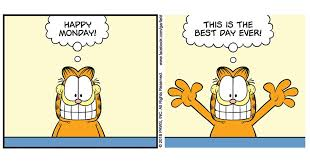 Projecten blijven prikkelen en bieden afwisseling
BGV: project
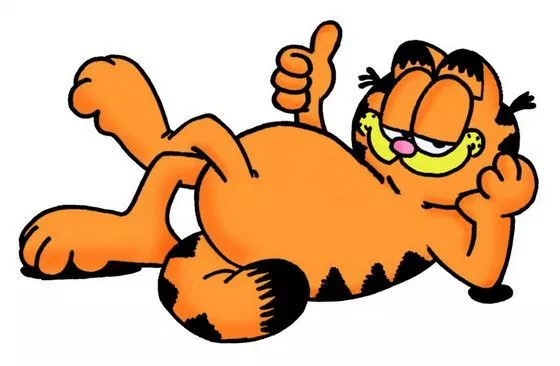 Voorstelling vakinhoud
BGV en GASV hand in hand
Samenwerking als kern: een tijdslijn in overleg